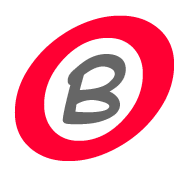 Kontenlehre - Personenkonten
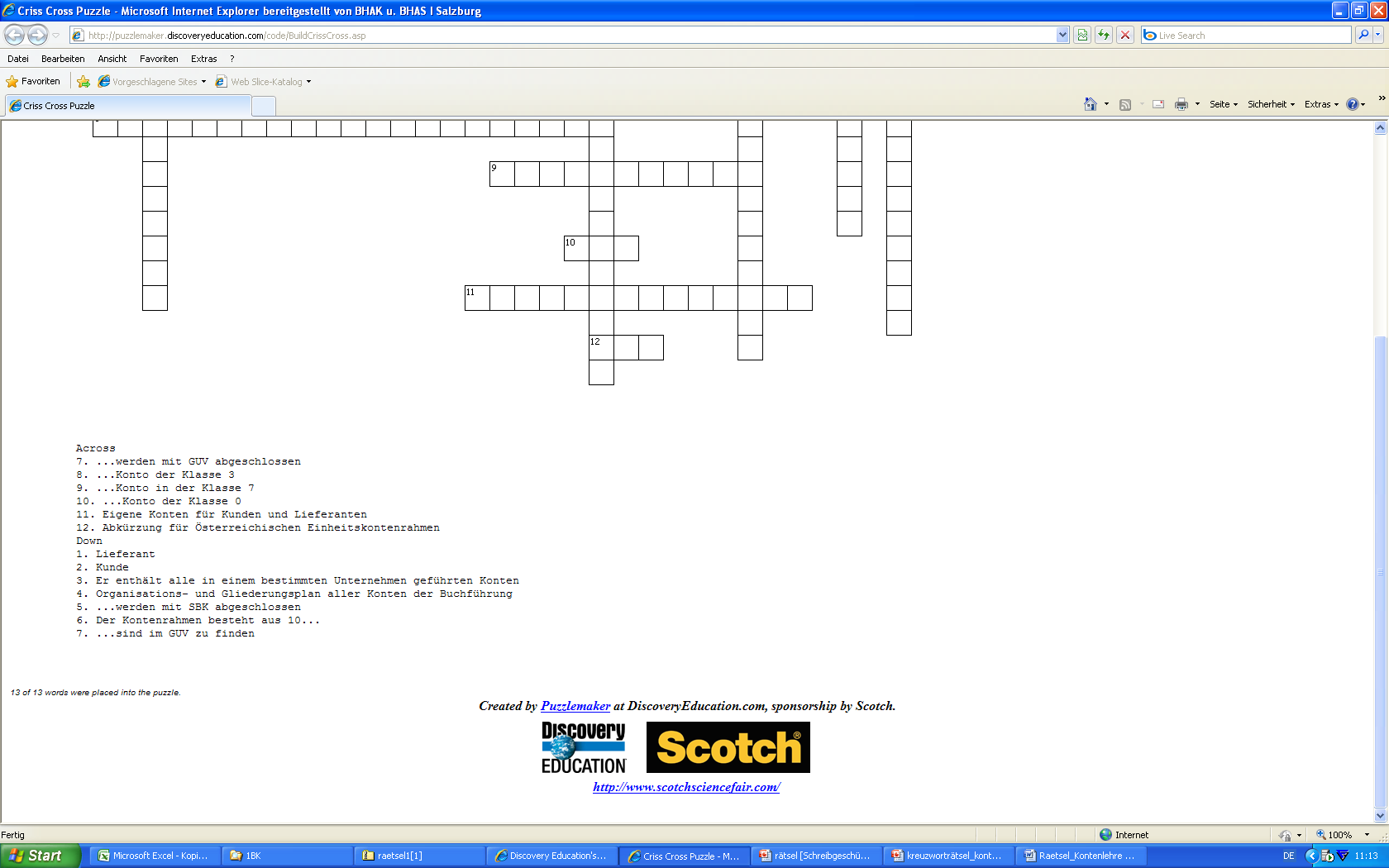 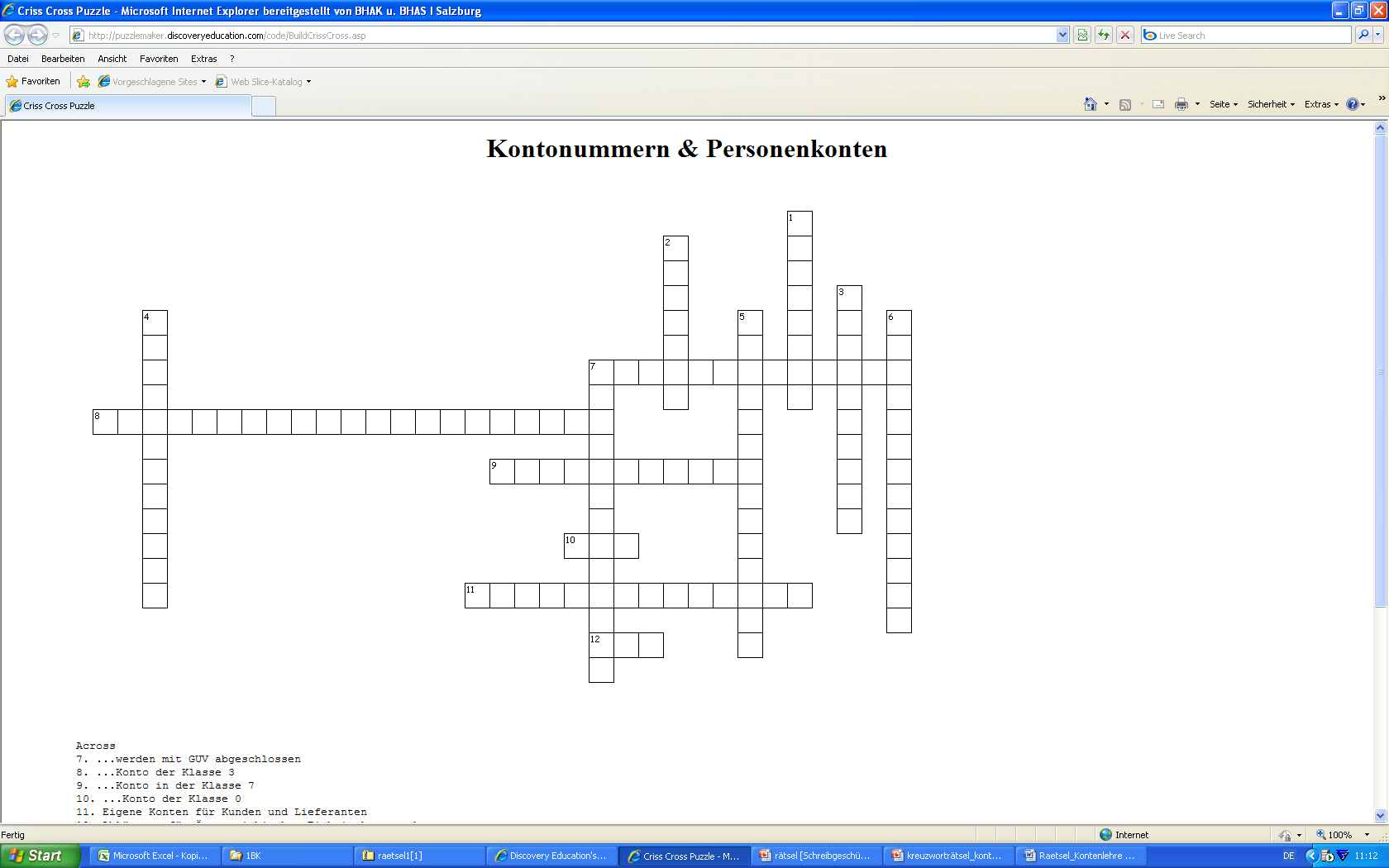 Lösung:
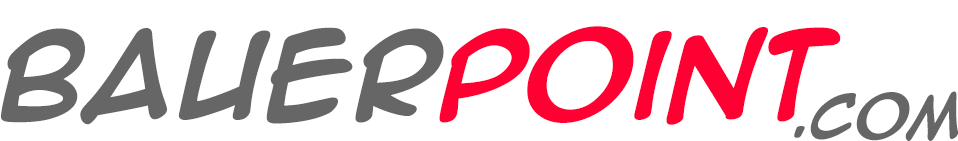 Kontenplan 	Er enthält alle in einem bestimmten Unternehmen geführten Konten
Kontenrahmen 	Organisations- und Gliederungsplan aller Konten der Buchführung
EKR 		Abkürzung für Österreichischen Einheitskontenrahmen
Kontenklassen 	Der Kontenrahmen besteht aus 10...
Bestandskonten 	...werden mit SBK abgeschlossen
Erfolgskonten 	...werden mit GUV abgeschlossen
Debitor 		Kunde
Kreditor 		Lieferant
Personenkonten 	Eigene Konten für Kunden und Lieferanten
Ertragskonten 	...sind im GUV zu finden
Mietaufwand 	...Konto in der Klasse 7
Lieferverbindlichkeit ...Konto der Klasse 3
LKW 		...Konto der Klasse 0

Lösung: Stromberg
(Lieblingsserie des Autors ;-)